AA
Semantisatieverhaal AA:
Jullie weten natuurlijk dat Nederland bekend is om zijn klompen, zijn kaas, de molens en de Deltawerken. En nog wel meer dingen. Maar weten jullie ook dat Nederland bekend is om zijn scheepswerven? Een scheepswerf is de plaats waar schepen gebouwd of gerepareerd worden. In Nederland zijn namelijk veel scheepswerven die heel goed dure en grote jachten kunnen bouwen. Een jacht is een grote boot om voor je plezier mee te reizen. En deze jachten zijn zo luxe, zoveel mooier dan eigenlijk nodig is. Zoveel luxe hebben gewone mensen nog nooit gezien. (als je wilt: link in de dia om even binnen te kijken op een jacht) Er komen dan ook vaak miljardairs, dat zijn mensen die heel veel geld hebben, een miljard euro of meer naar Nederland om te shoppen. Want hier kunnen ze de eigenaar, de persoon van wie iets is, worden van het mooiste jacht ter wereld. Dat betekent het mooiste jacht op de wereld. Deze jachten worden de laatste jaren steeds groter en duurder.  Sommige miljardairs geven ook super veel geld uit aan verjaardagsfeestjes: veel dure cadeaus, grote taarten en veel lekker eten. Als ik miljardair was, zou ik wel een keer een taartengevecht willen houden op een feestje. Iedereen bekogelen met taart. Bekogelen met betekent spullen gooien naar iets of iemand. Een enorme bende zou dat geven natuurlijk. En zonde van al die lekkere taarten. Maar tóch heel leuk!
[Speaker Notes: Woordenoverzicht
de eigenaar: de persoon van wie iets is
bekogelen met:  spullen gooien naar iets of iemand
luxe: mooier dan nodig
de scheepswerf: de plaats waar schepen gebouwd of gerepareerd worden
de miljardair: iemand die heel veel geld heeft, een miljard euro of meer
het jacht: de grote boot om voor je plezier mee te reizen
ter wereld: op de wereld]
Gerarda Das
Marjan ter Harmsel
Mandy Routledge
Francis Vrielink
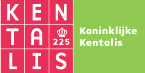 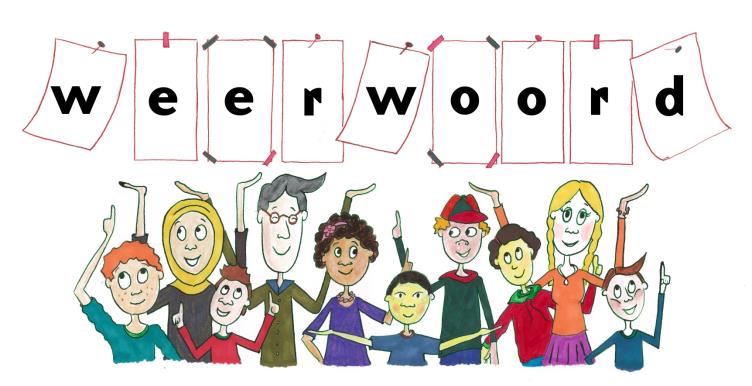 Week 6 – 8 februari 2022
Niveau AA
de scheepswerf
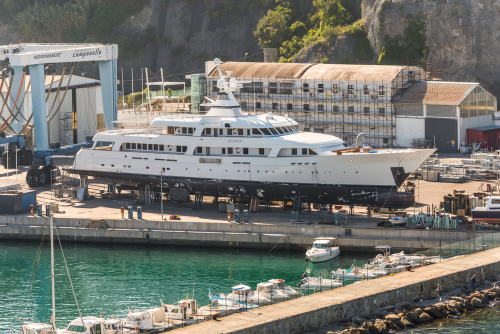 het jacht
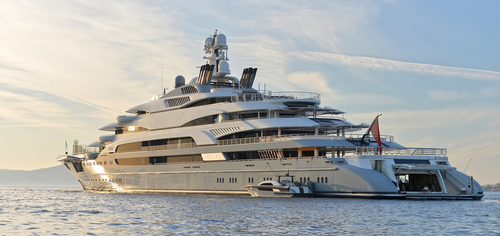 l
luxe
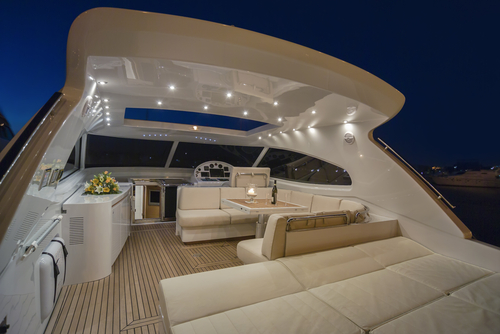 Nederlandse superjachtbouwers zetten in op groter en groter | RTL Nieuws
de miljardair
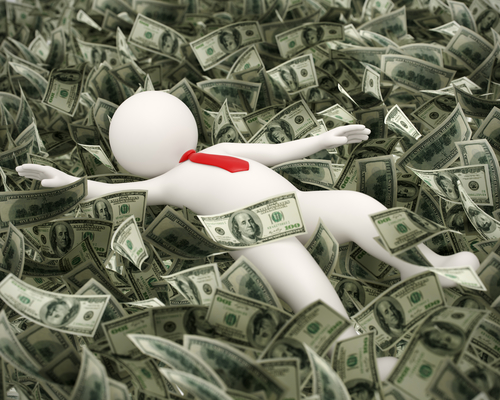 de eigenaar
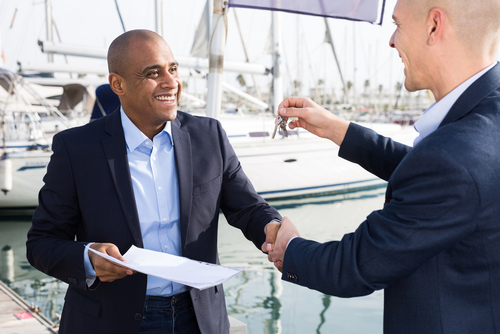 ter wereld
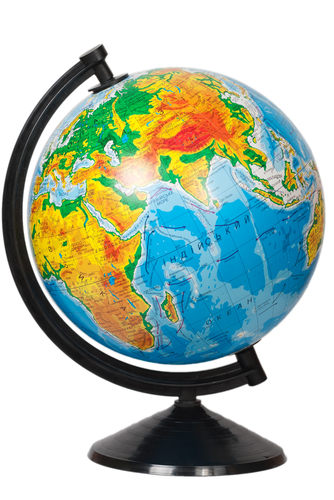 pip
piep
bekogelen met
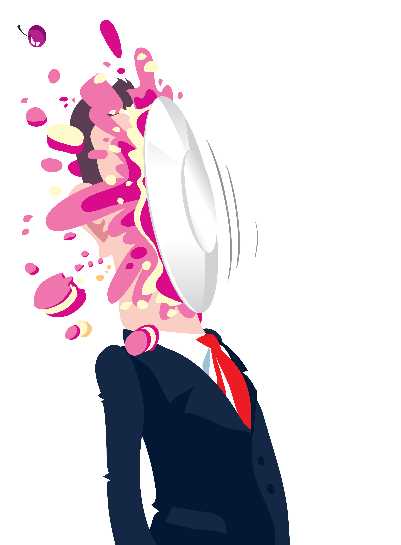 Op de woordmuur:
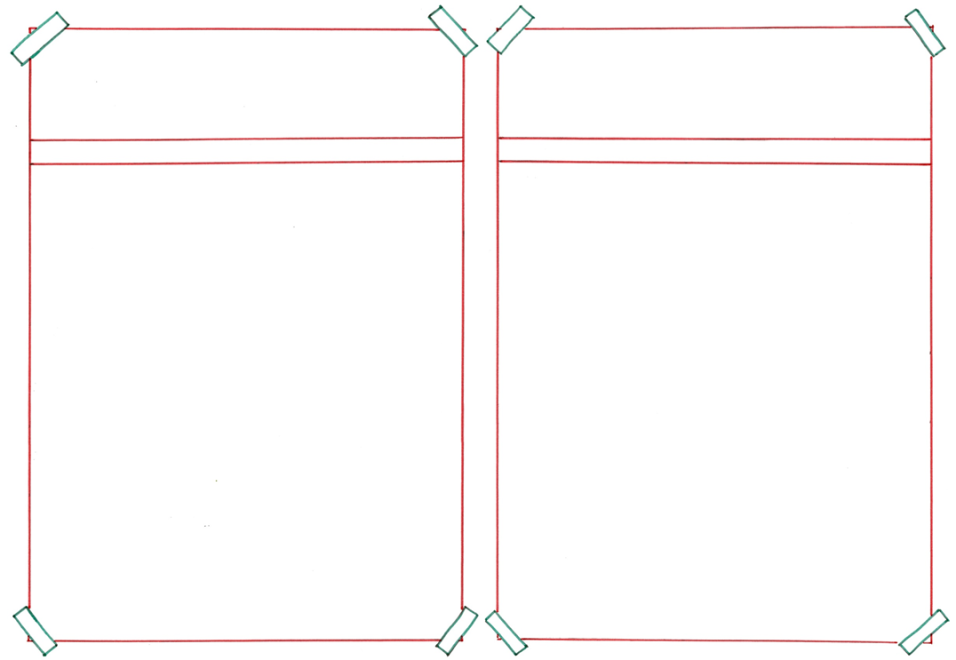 luxe
eenvoudig
= zonder overdaad of vertoon
 
  

  




Vroeger waren de bootjes heel eenvoudig.
= mooier dan nodig


 






In Nederland worden de laatste jaren veel luxe jachten gebouwd.
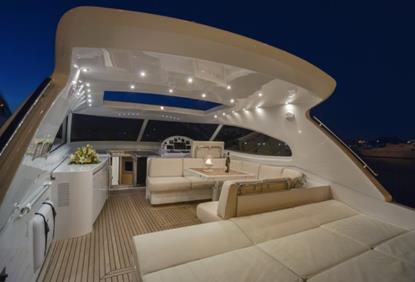 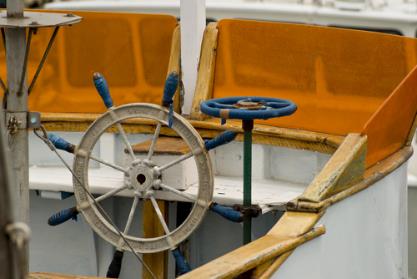 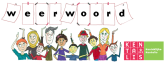 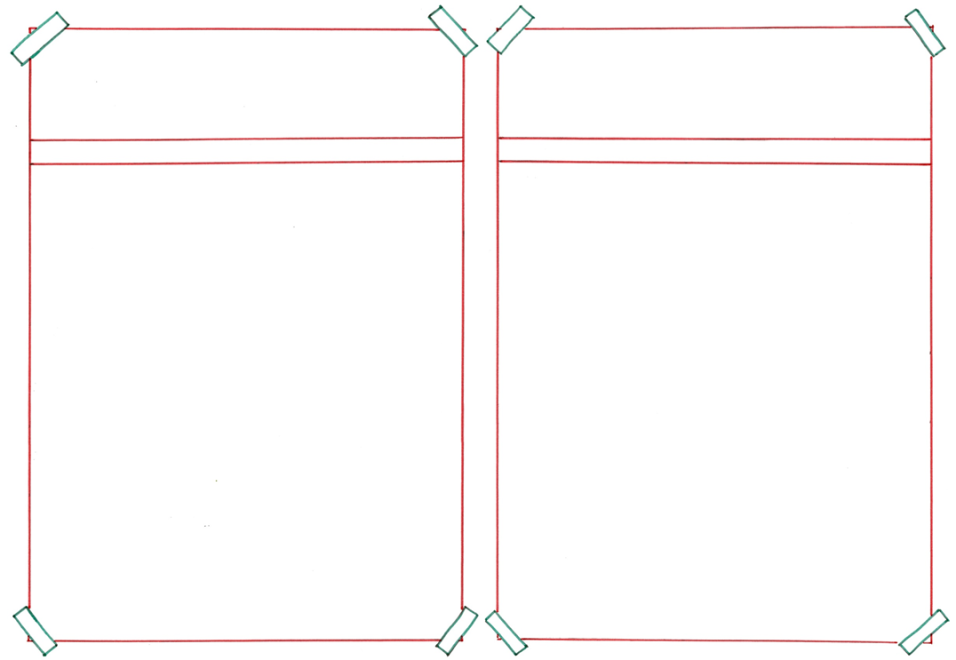 de eigenaar
de huurder
= iemand die iets gebruikt en daar een vergoeding voor betaalt
= de persoon van wie iets is


 






Hij is de eigenaar van een prachtig jacht.
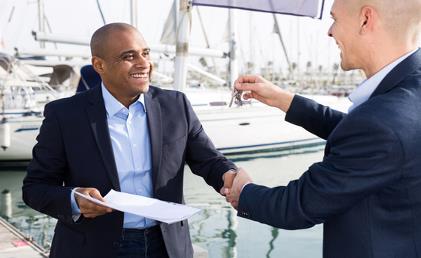 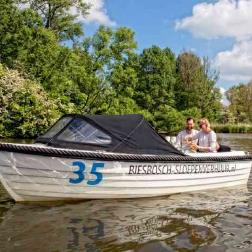 Zij is de huurder van deze boot.
Bron: biesbosch-sloepenverhuur.nl
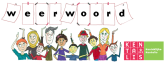 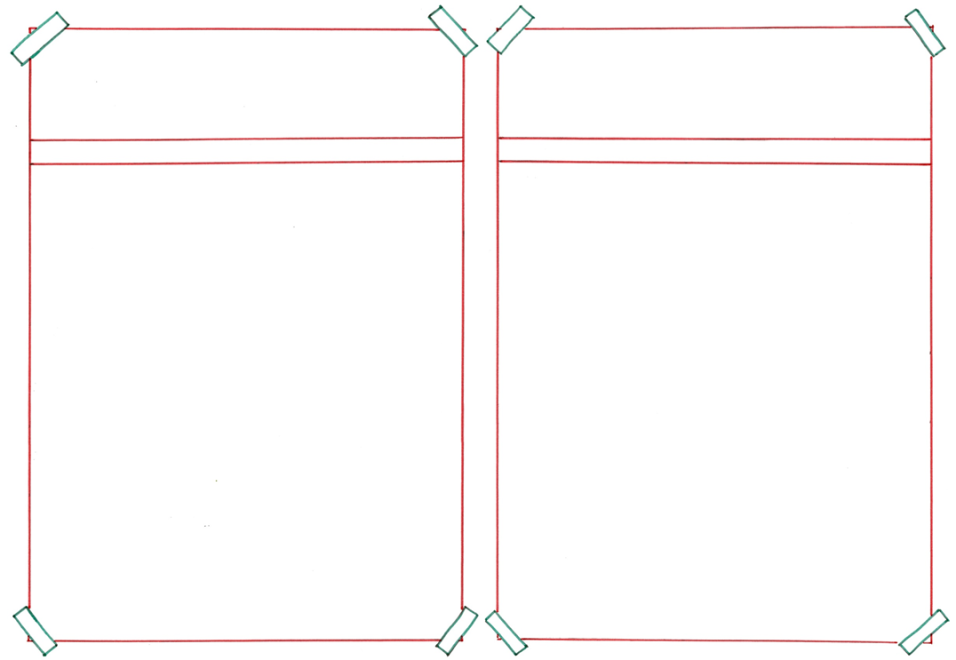 de
de miljardair
armoedzaaier
= iemand die geen geld heeft
 
  

  



Hij heeft nu ook zijn laatste geld uitgegeven. Hij is een armoedzaaier.
= iemand die heel veel geld heeft, een miljard euro of meer








Er zijn veel miljardairs die een luxe jacht hebben gekocht.
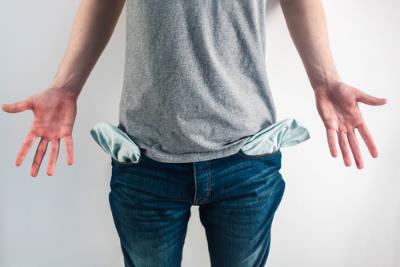 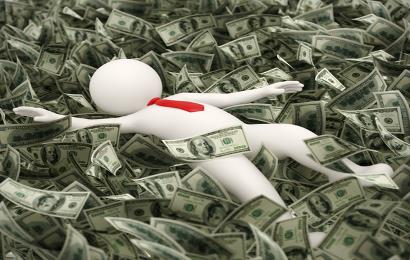 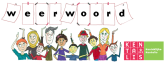 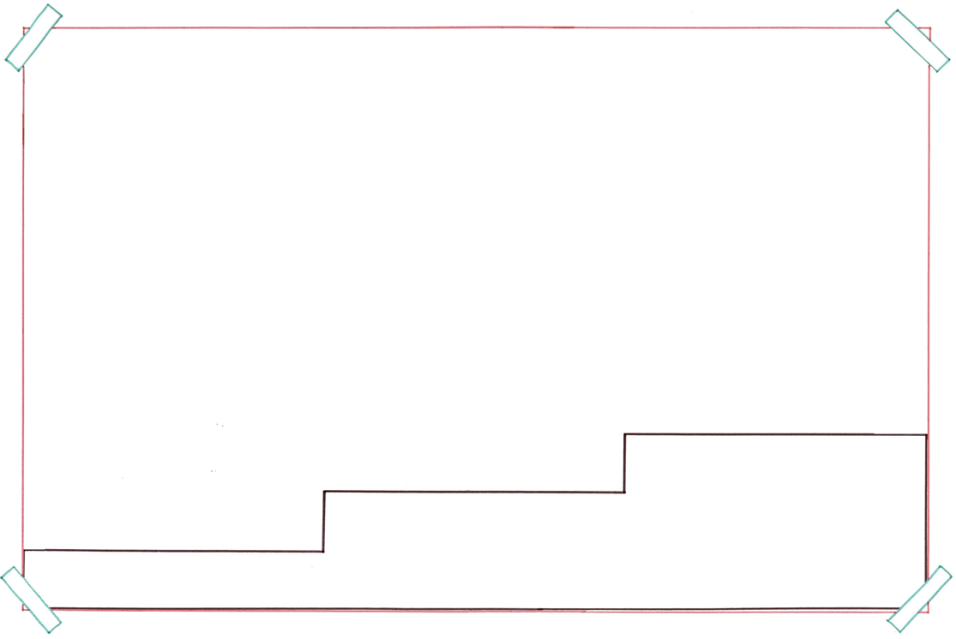 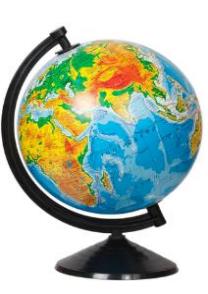 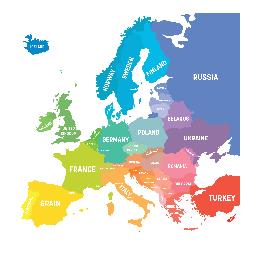 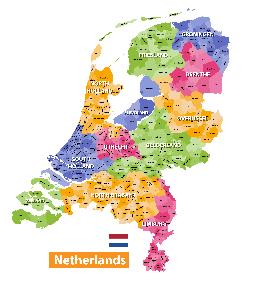 ter wereld
in Europa
= op de wereld
in Nederland
In Nederland bouwt men de mooiste jachten ter wereld.
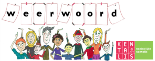 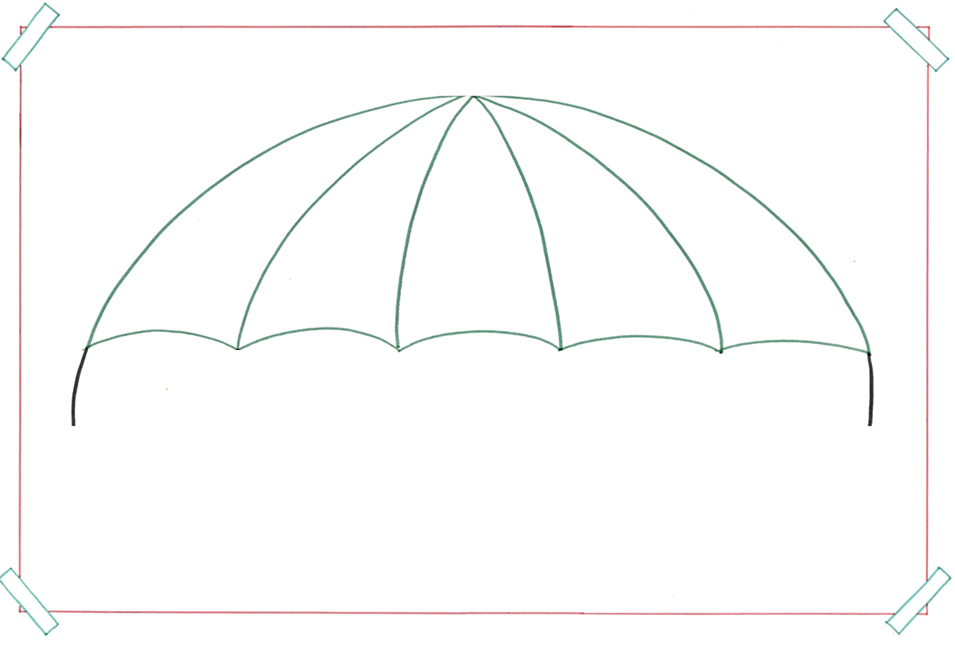 bekogelen met
= spullen gooien naar iets of iemand
stenen
sneeuwballen
taarten
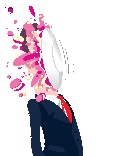 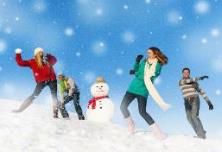 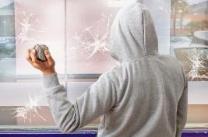 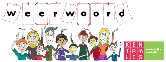 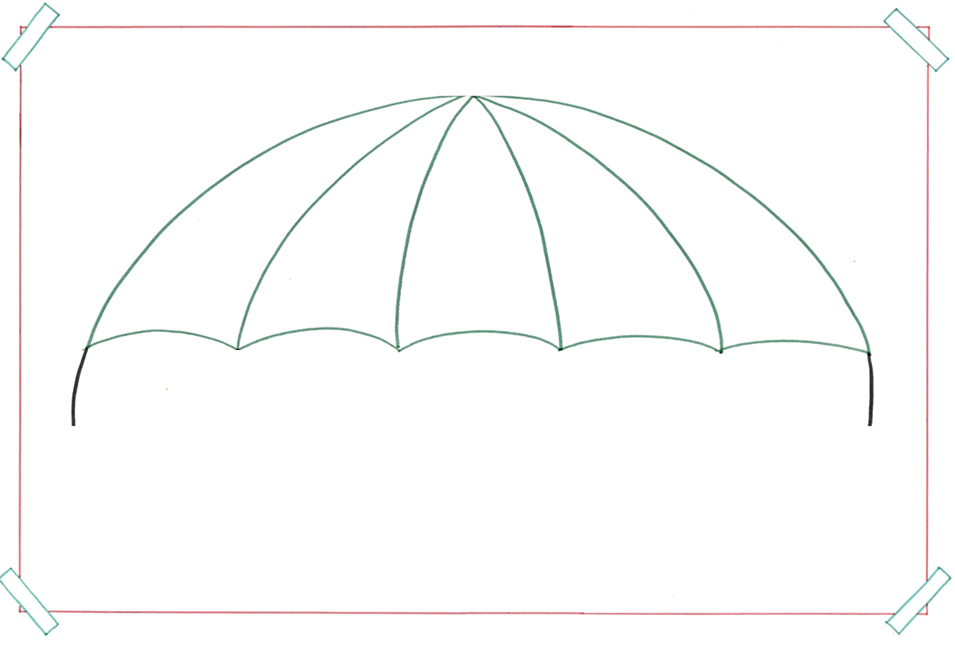 het schip
= de grote boot om voor je plezier mee te reizen
het cruise- schip
de tanker
het jacht
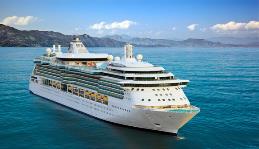 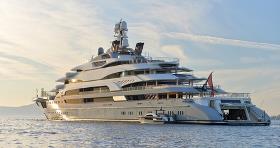 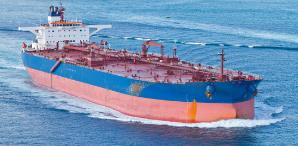 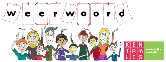 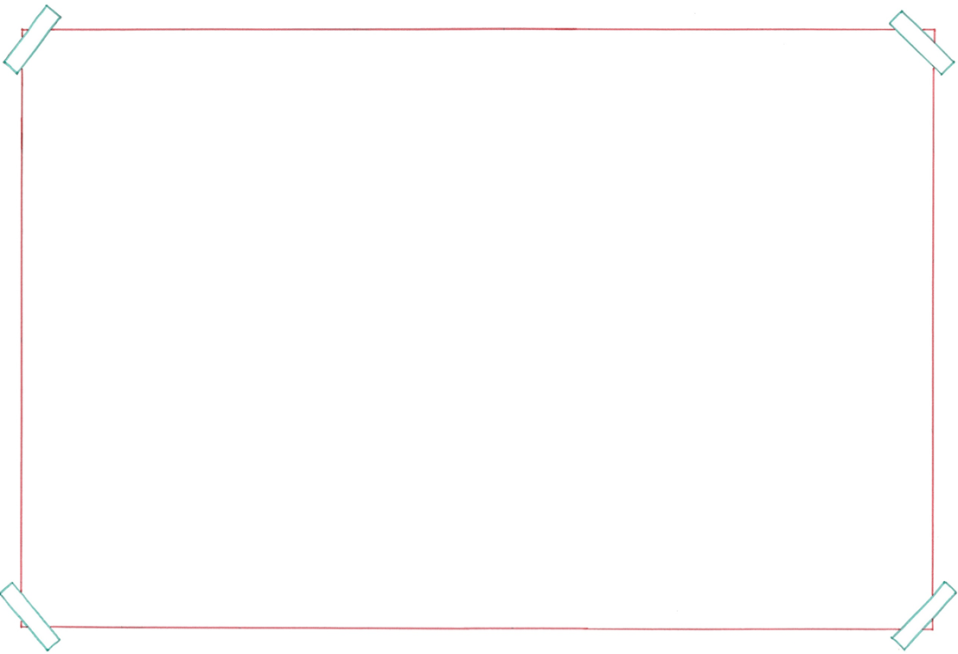 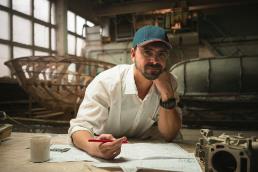 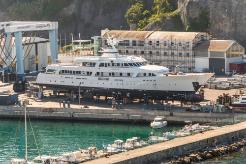 ontwerpen
de scheepswerf
= de plaats waar schepen 
gebouwd of gerepareerd worden
lassen
de tekening
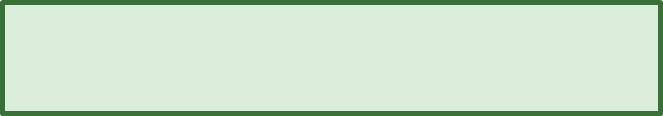 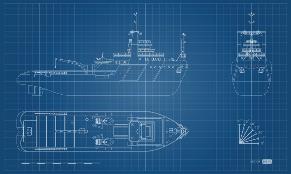 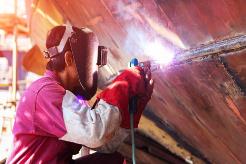 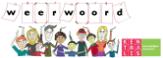